Breach: Real and Imaginary
NASA Ames
Oct 10, 2012
Bio
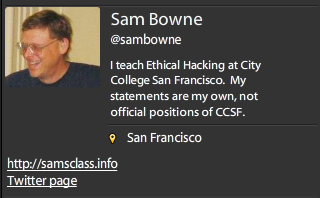 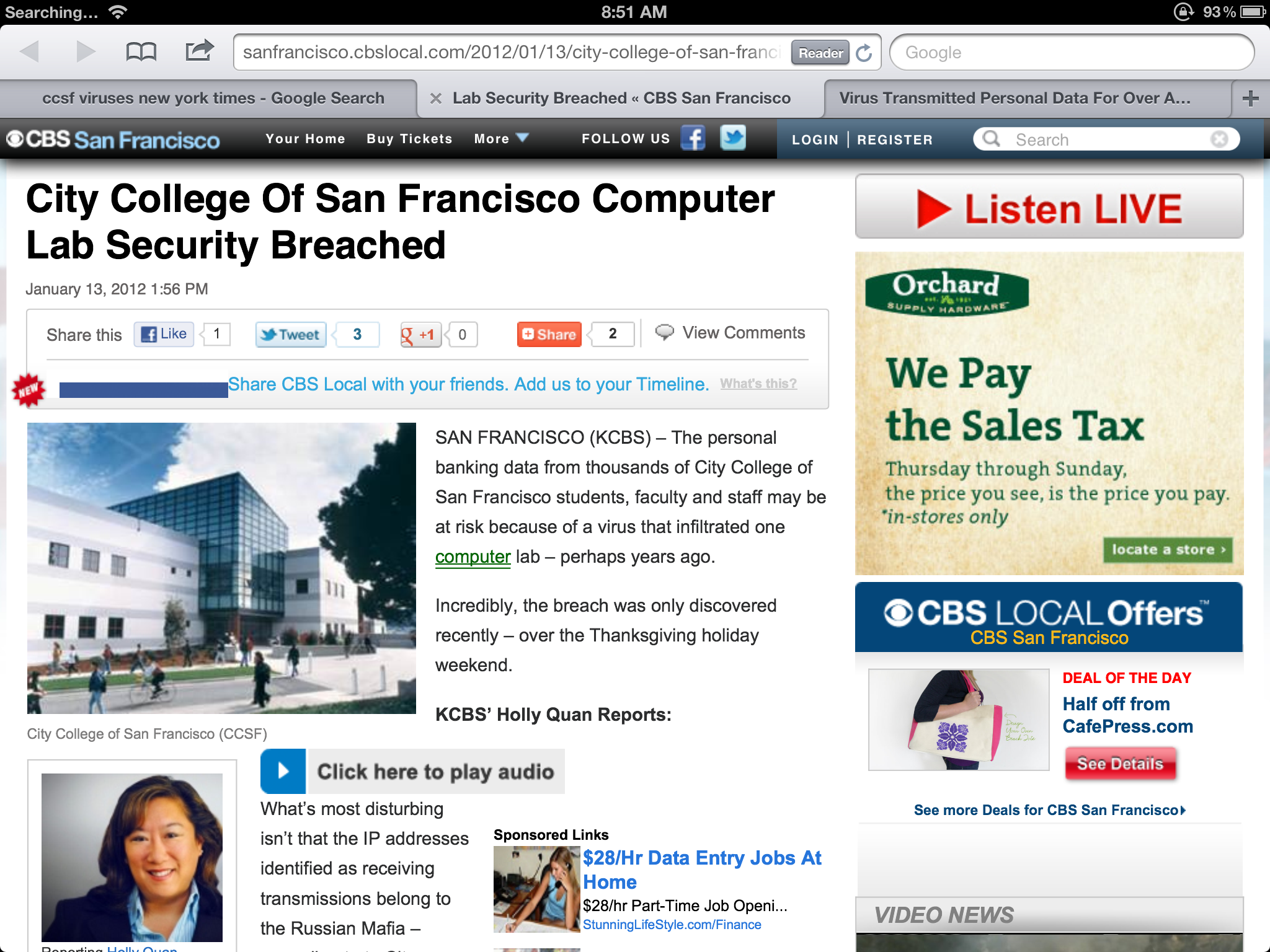 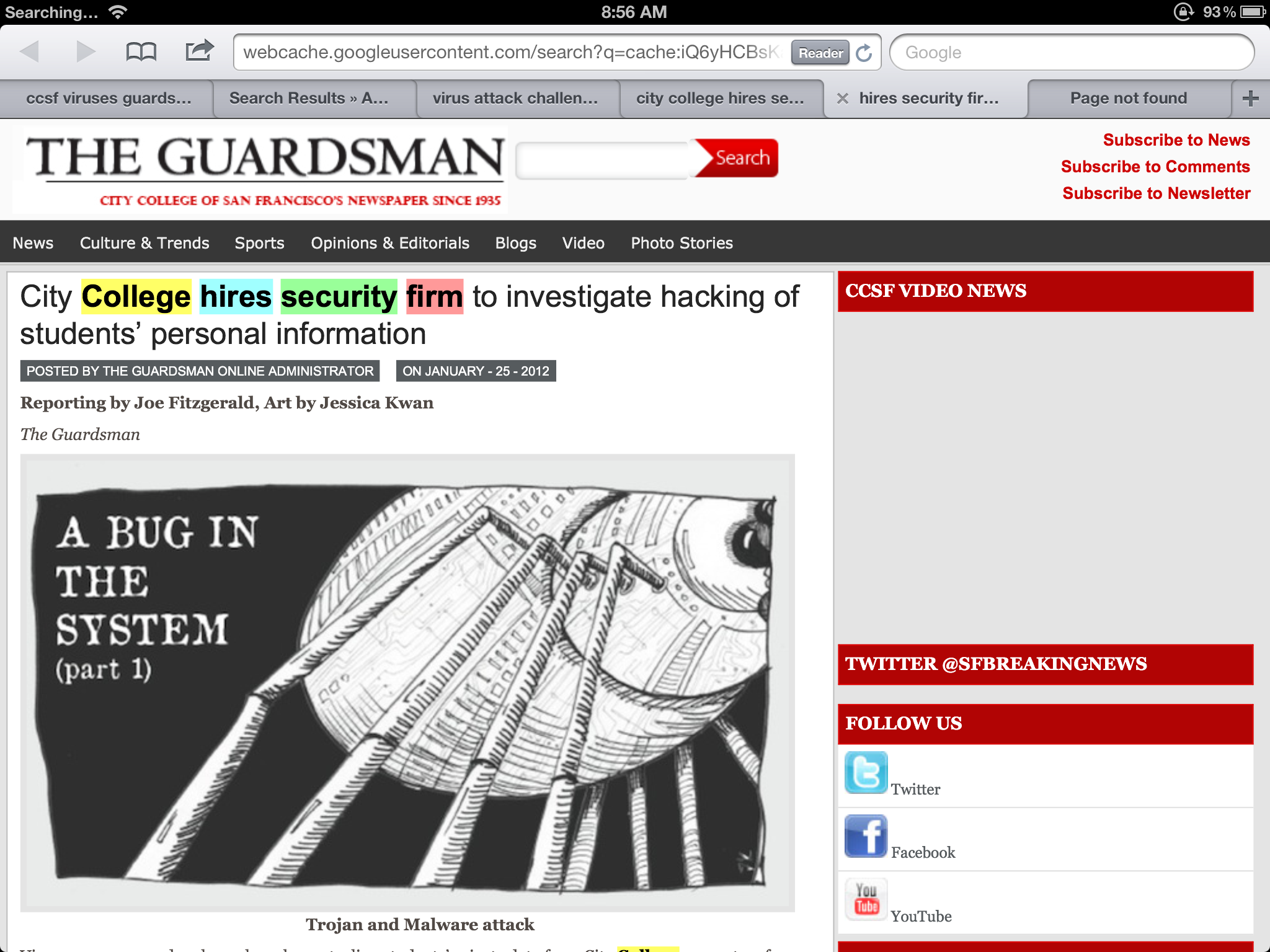 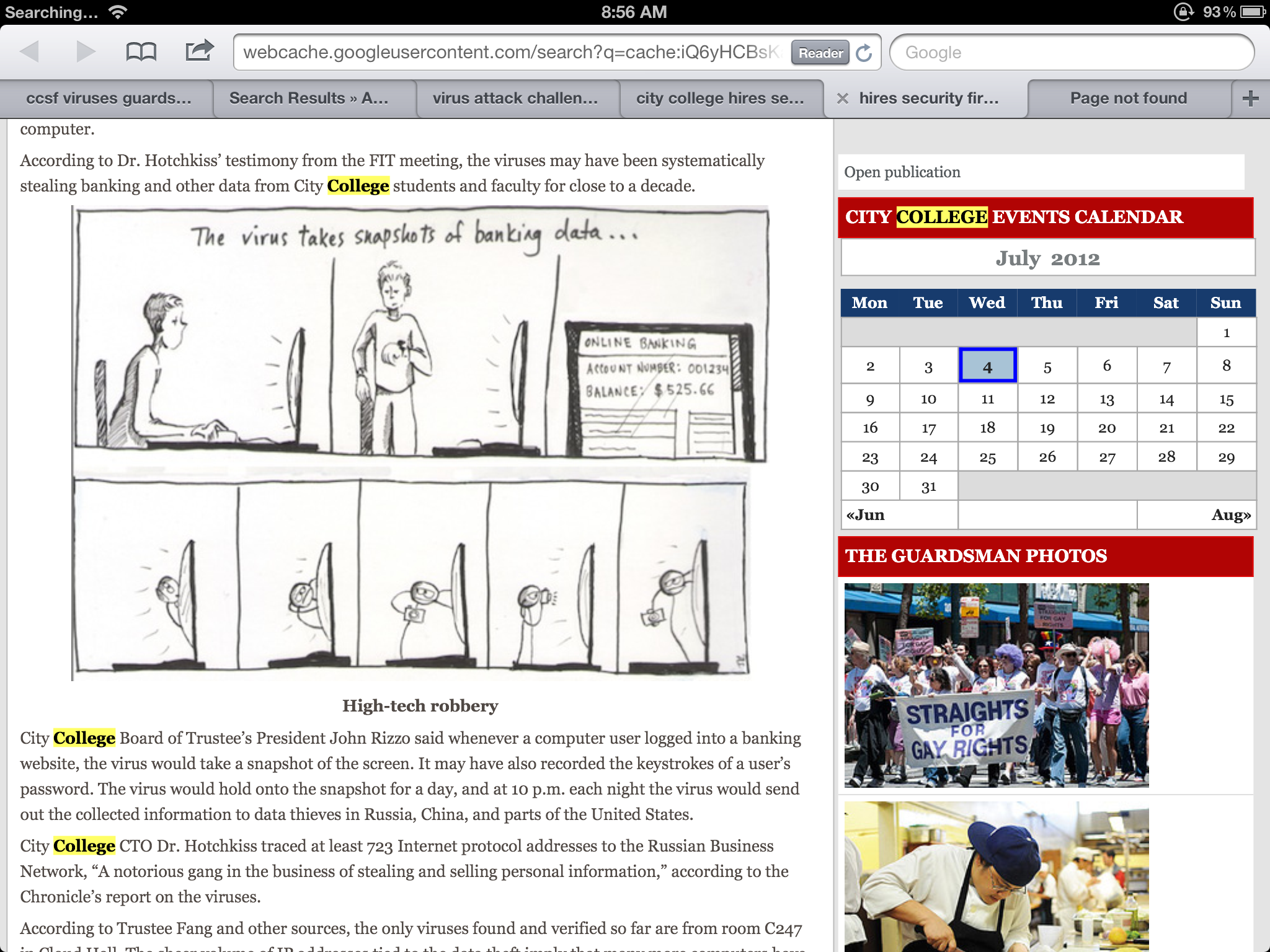 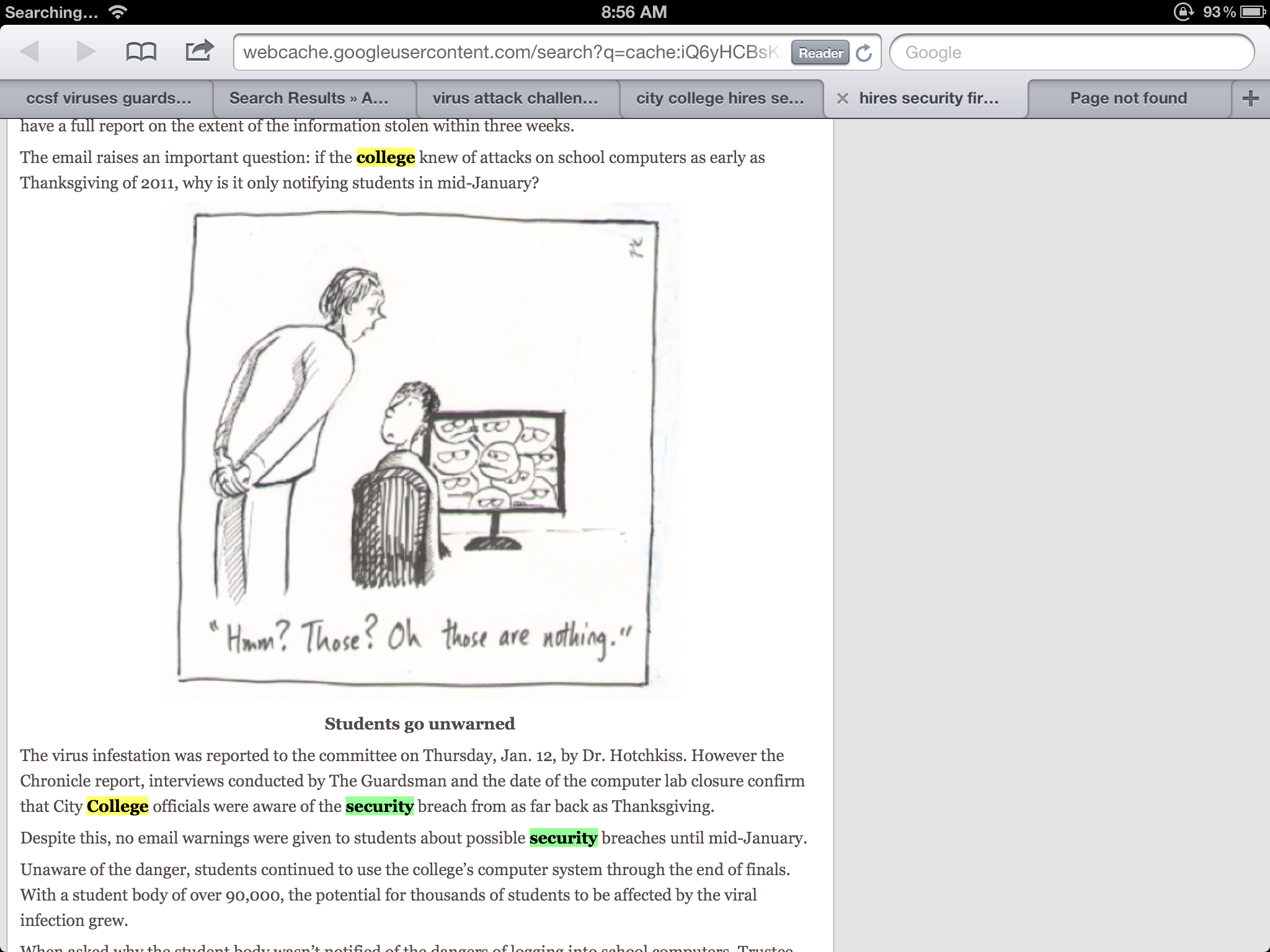 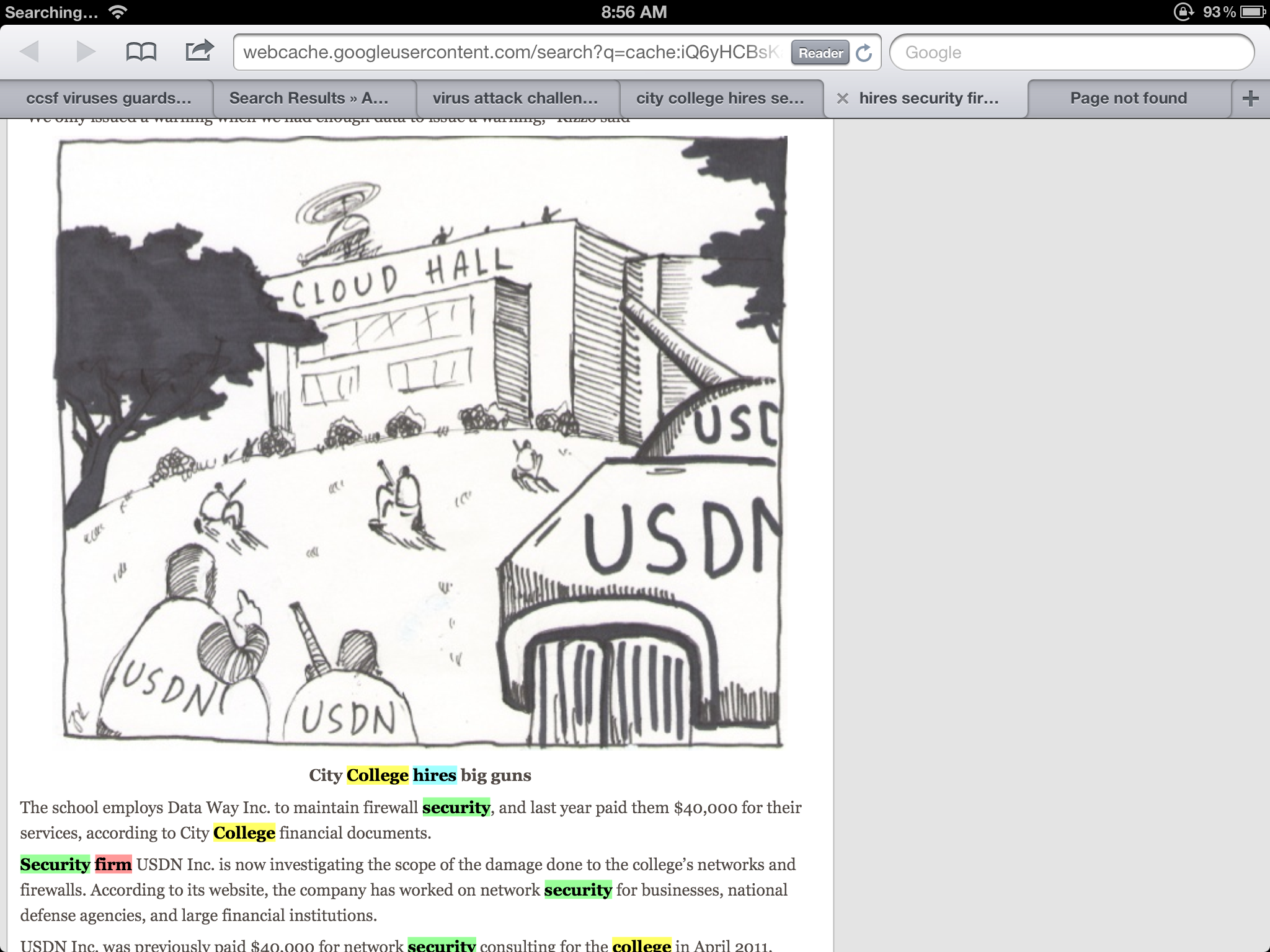 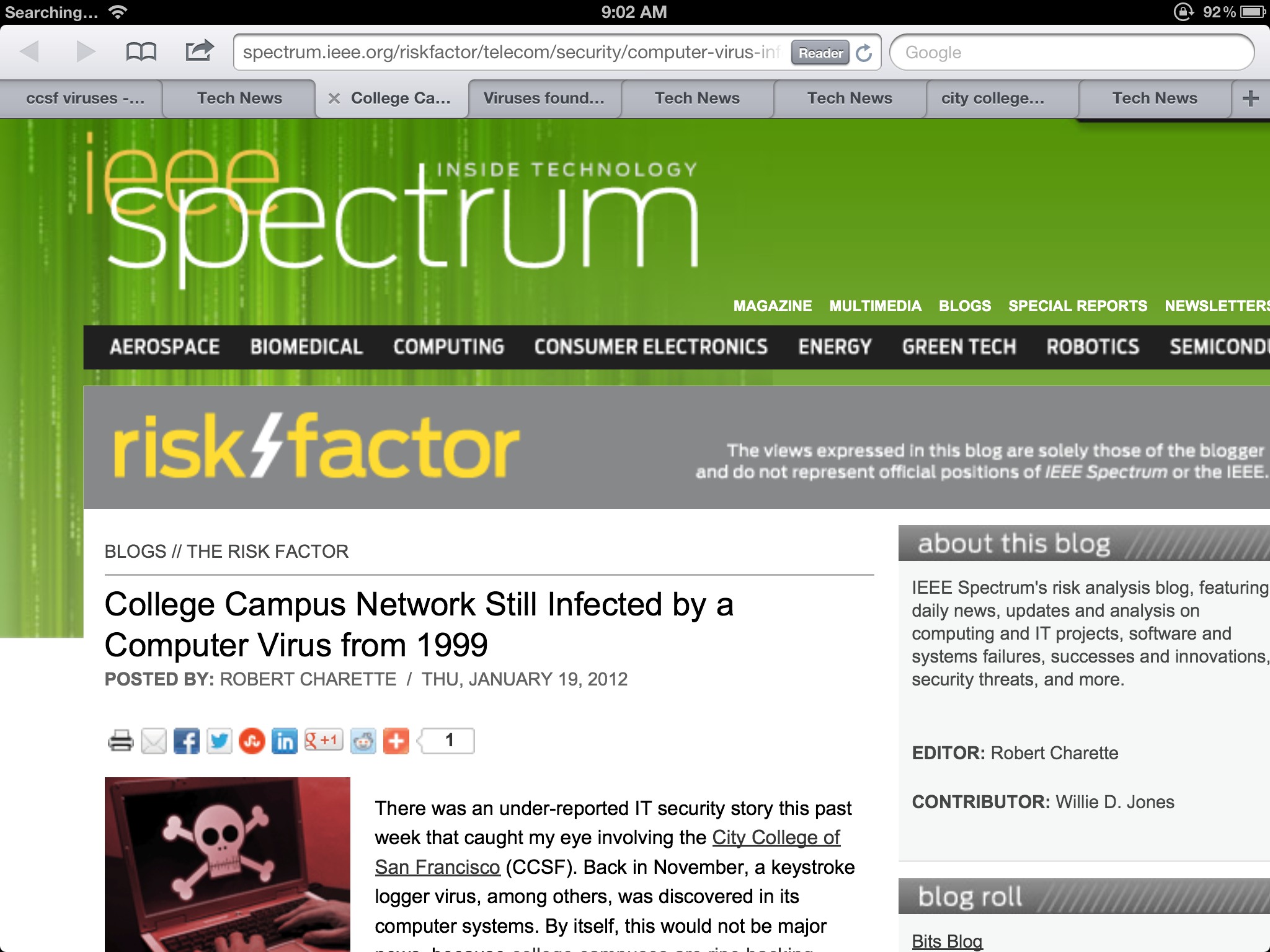 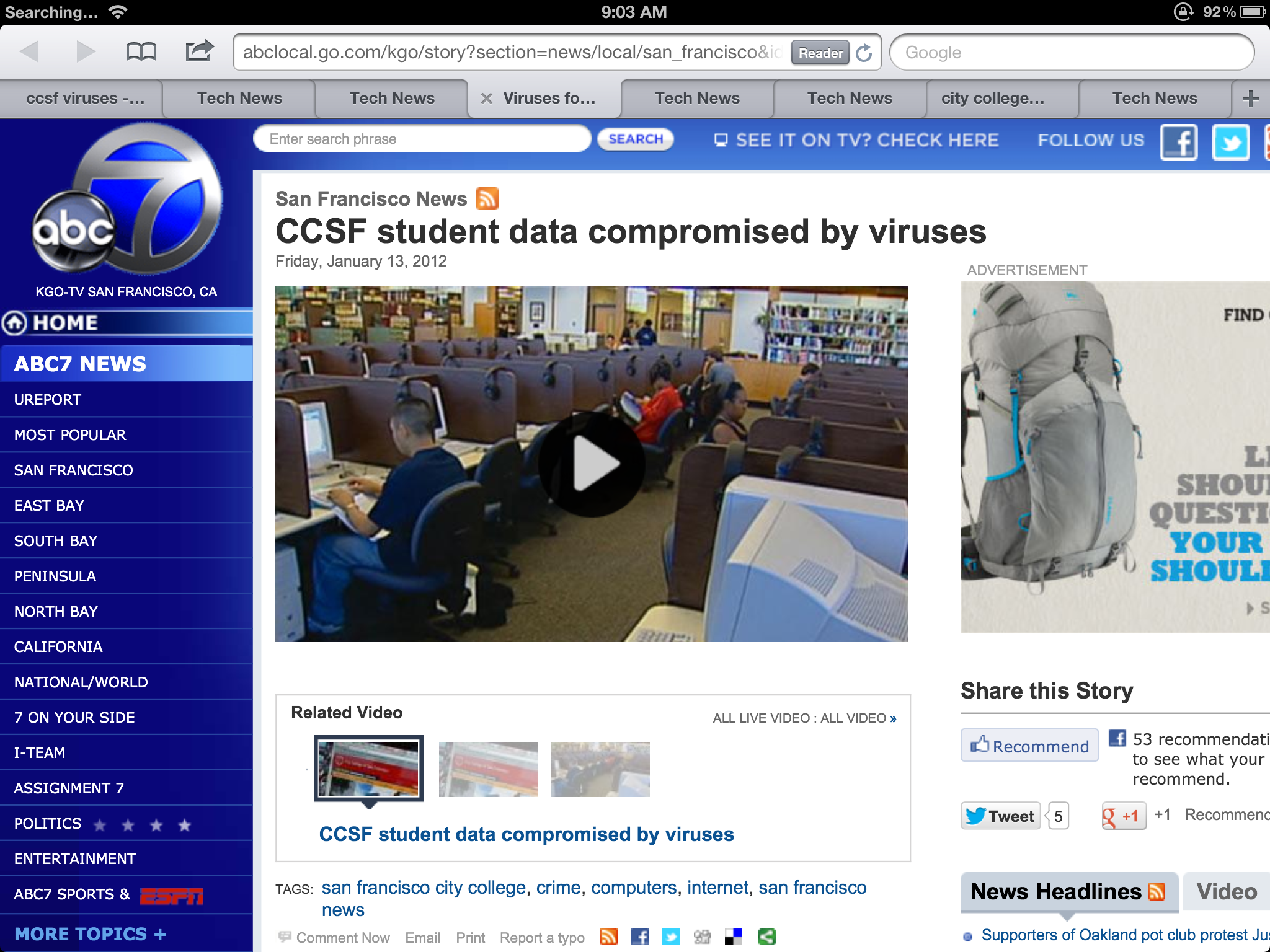 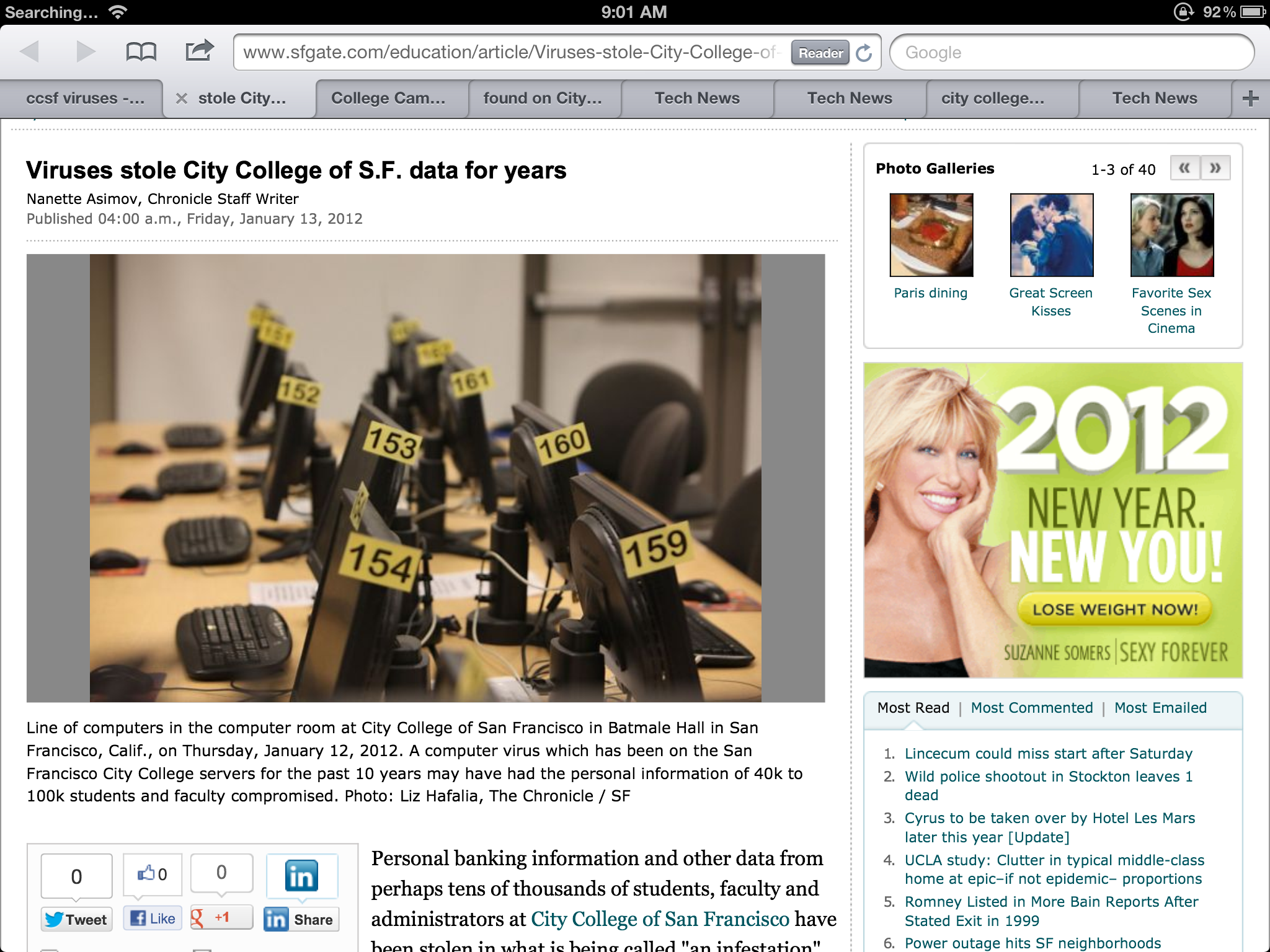 Outside attacksInsider threatDeluded Insider Threat
Security at CCSF
Two generations of complete hardware replacement in the last ten years
McAfee Enterprise antivirus
Deep Freeze
Palo Alto layer 7 firewall
Security Audits
There was a security audit and remediation process performed in 2007-2008 by a contractor
I did another security audit in 2010 with my CISSP students
No major problems found
Evidence for these "Viruses"
A report was supposedly prepared by USDN in Nov 2011, but we were never able to get a copy of it at all
The presentation from the CTO that went to the press was in Jan. 2011
We finally got a partial report on Jan. 31, lacking the appendices that were the evidence
"Proprietary and Confidential" but later published in the newspaper
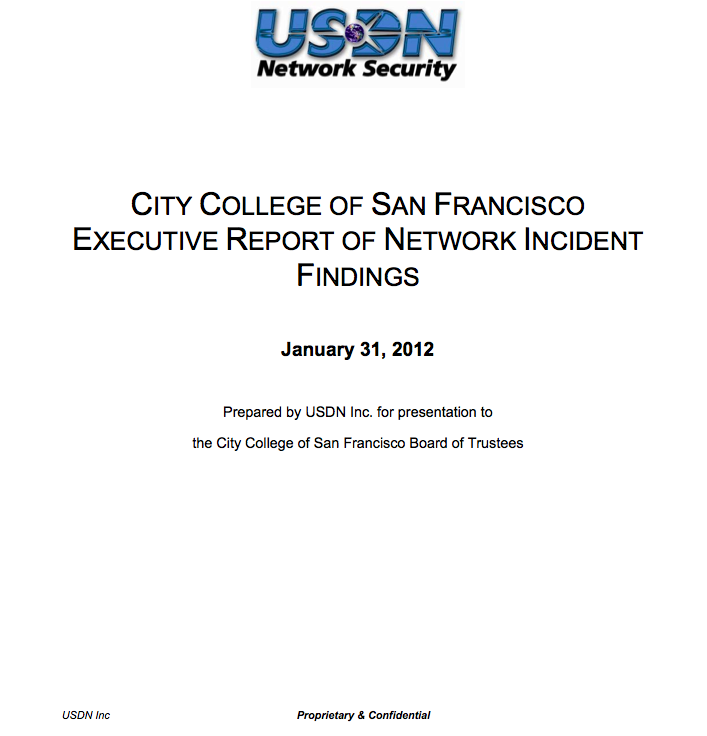 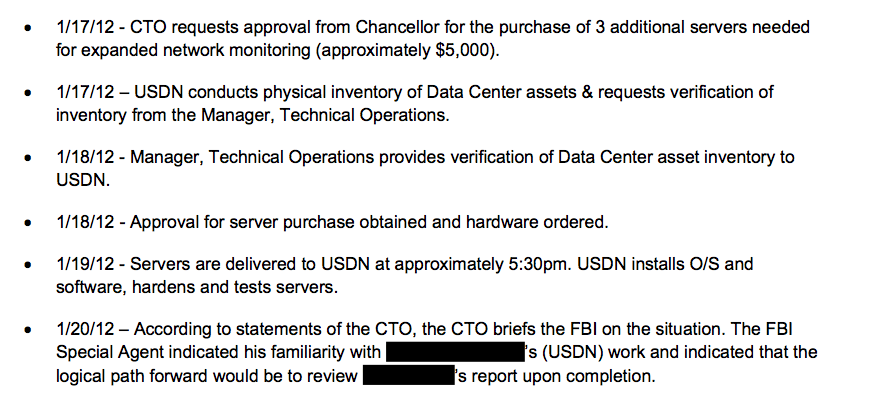 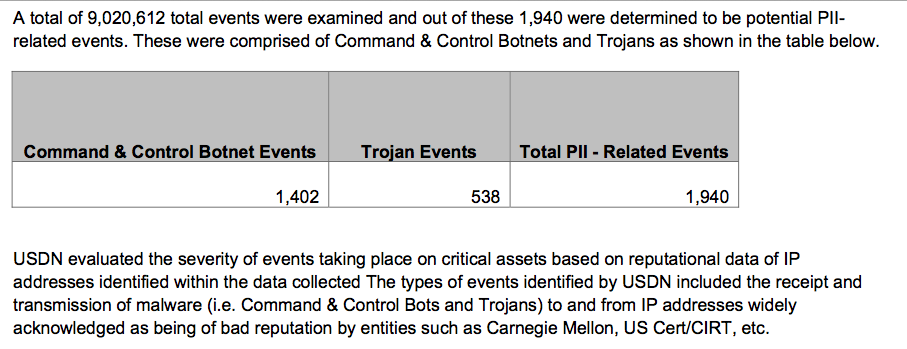 The List
On April 3, we finally got a list of the "infected machines"
Direct inspection of samples showed no real infections
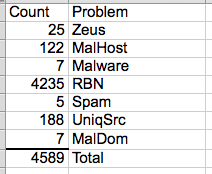 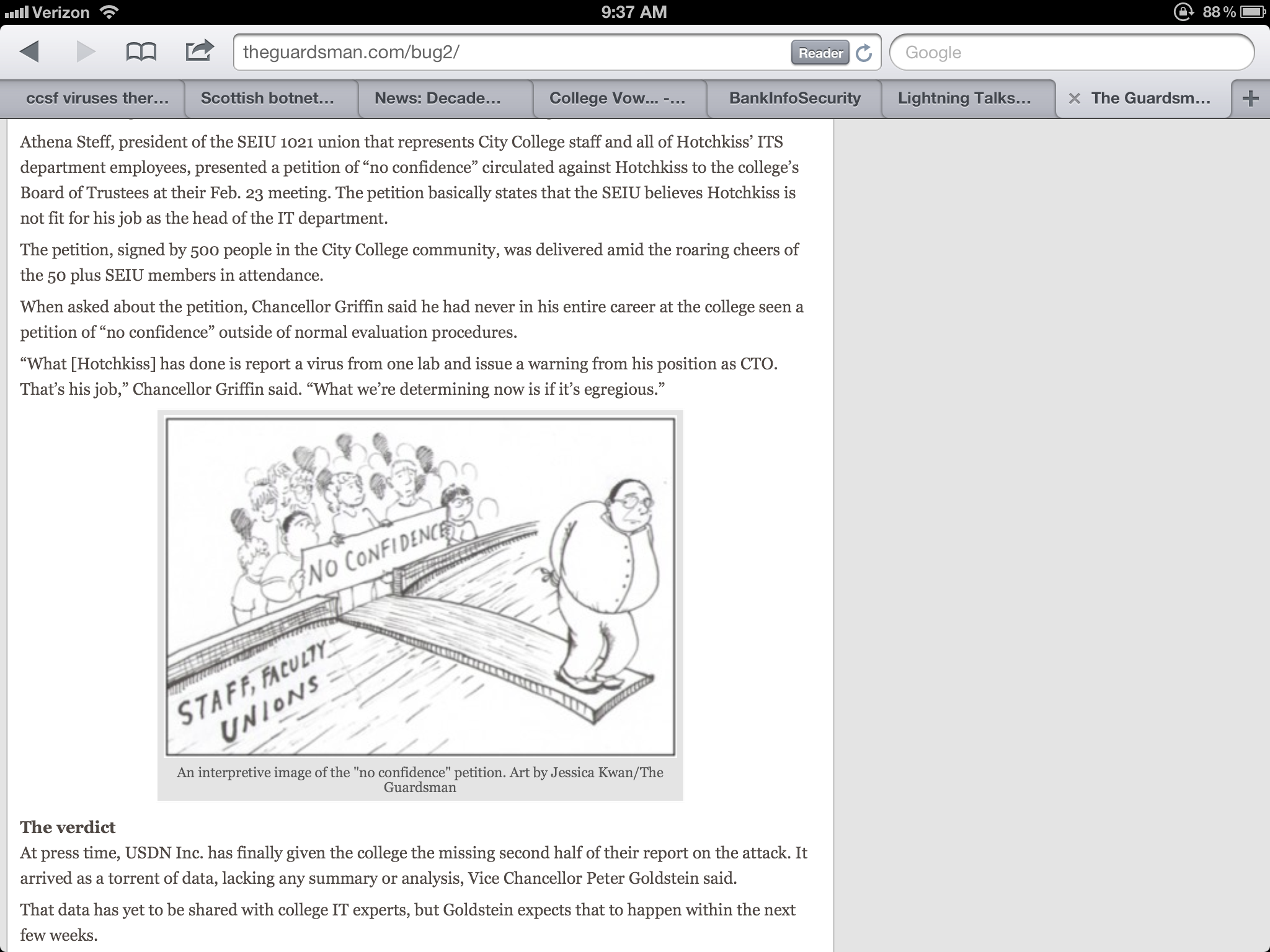 Letter to Trustees & Published in Newspaper
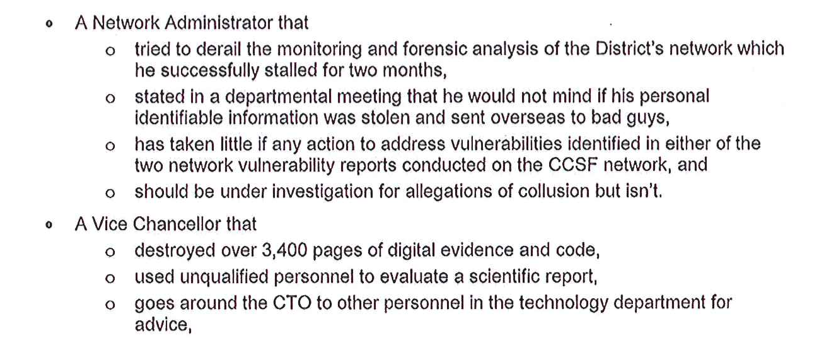 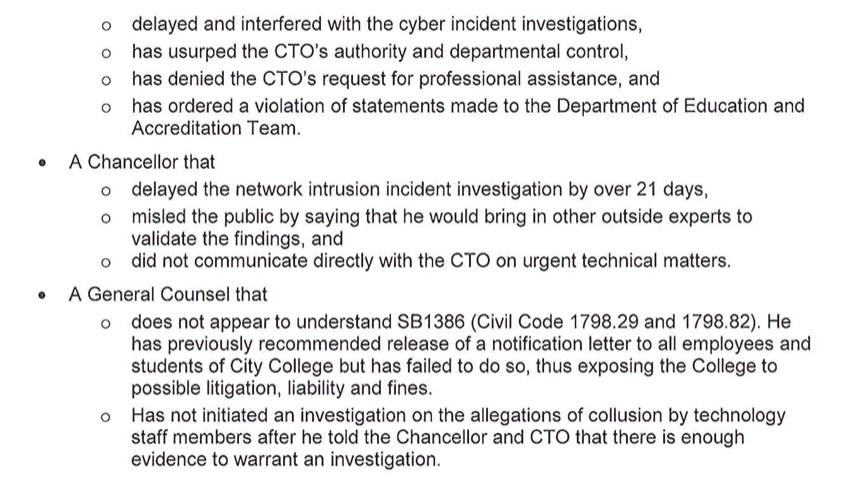 Falsified Breach in 2011
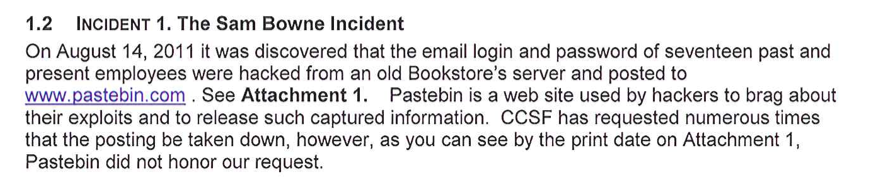 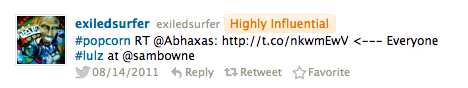 Proven False at the Time
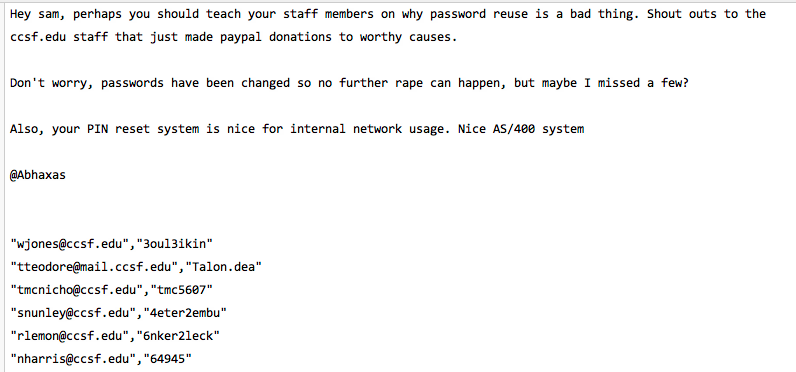 Cyber-Bullying
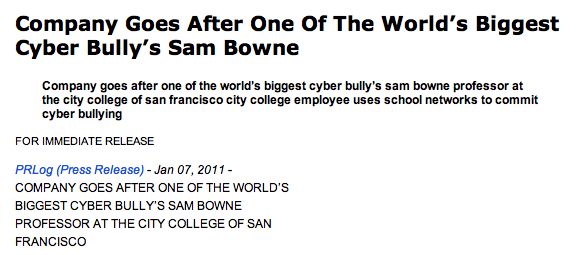 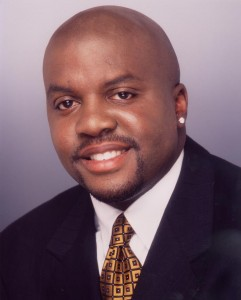 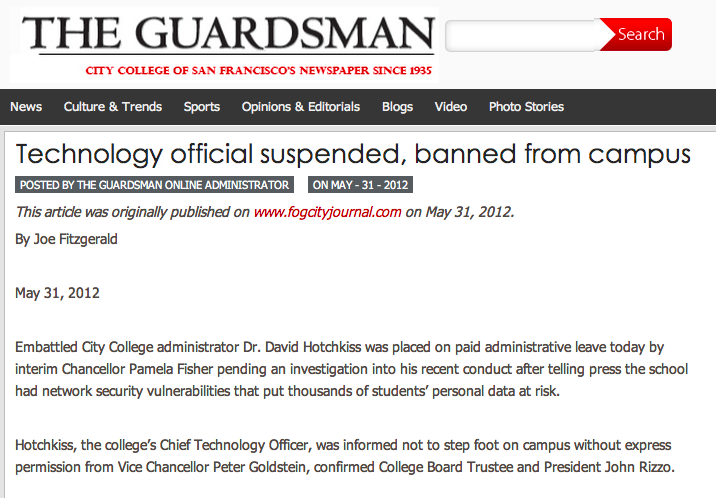 How Does a Real Breach Happen?
Example SQL Injection Vulnerability
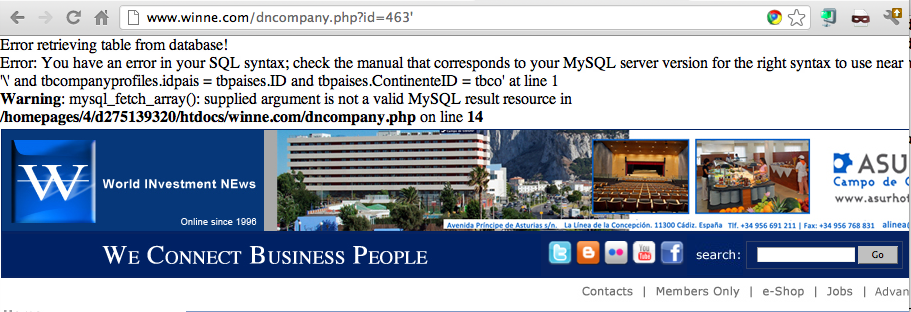 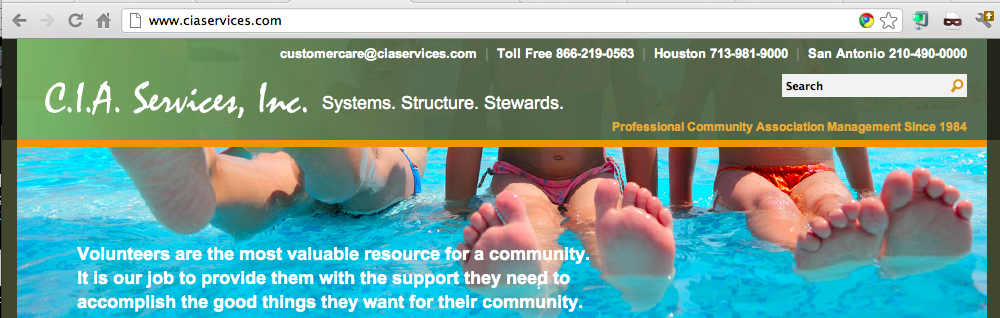 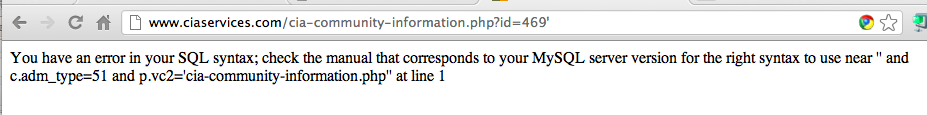 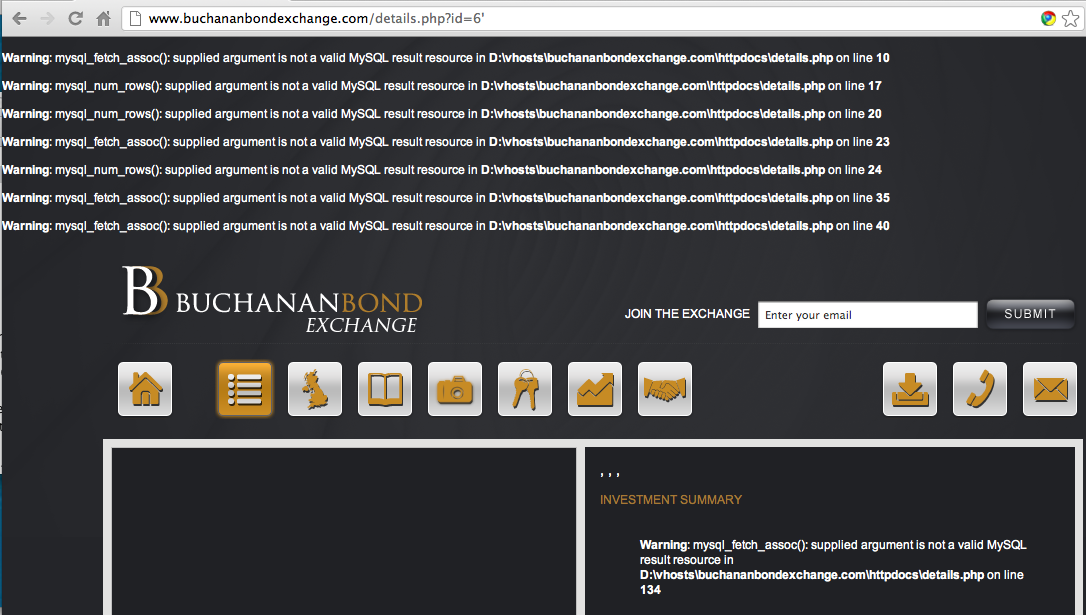 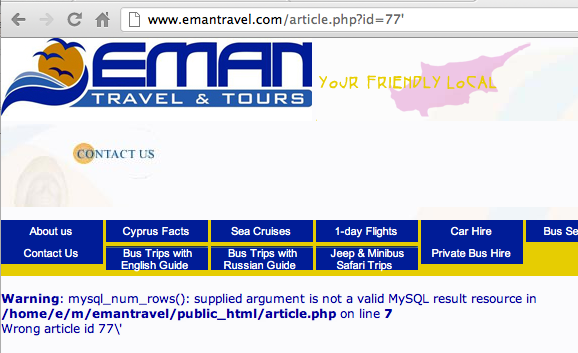 Demo
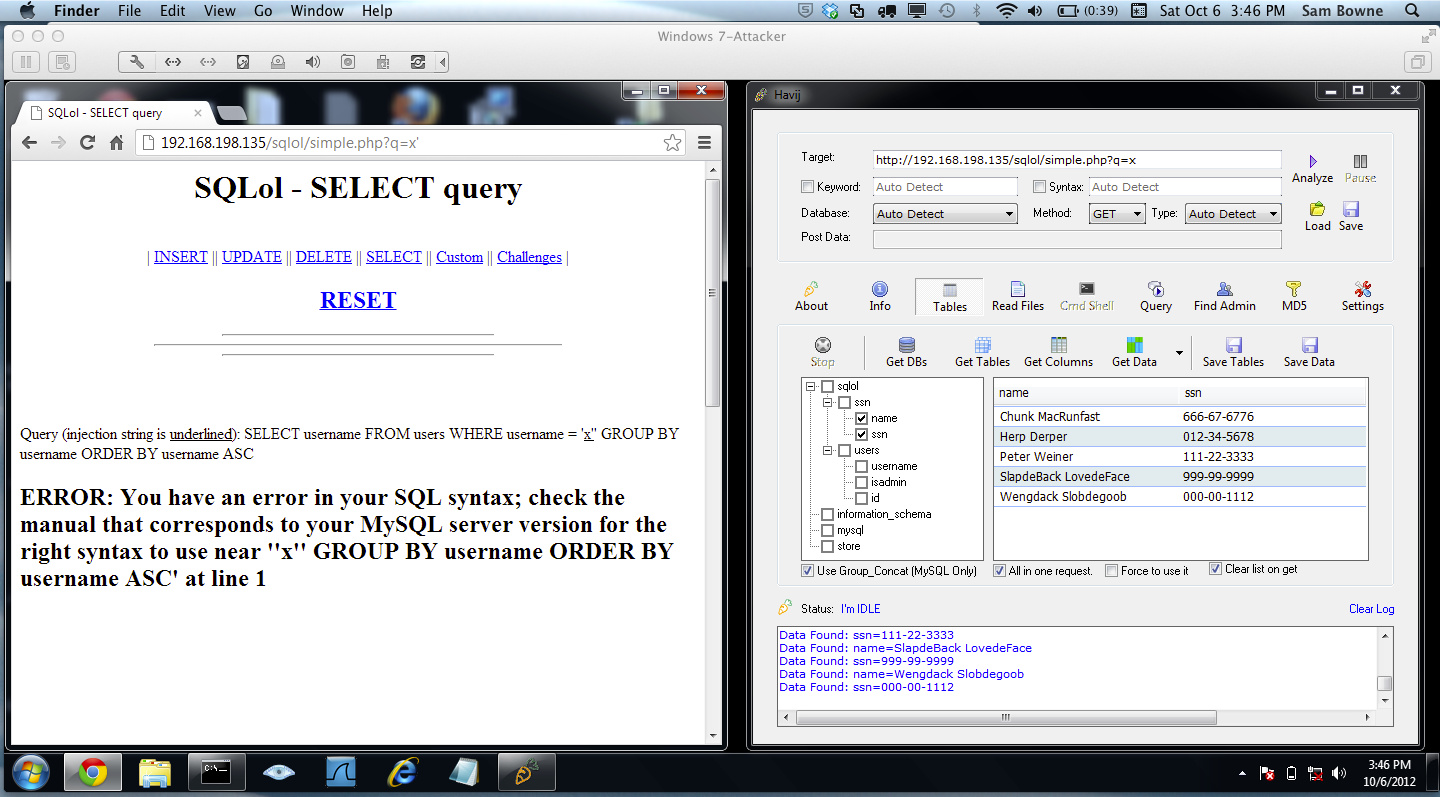 The Commands Used to Steal the Data
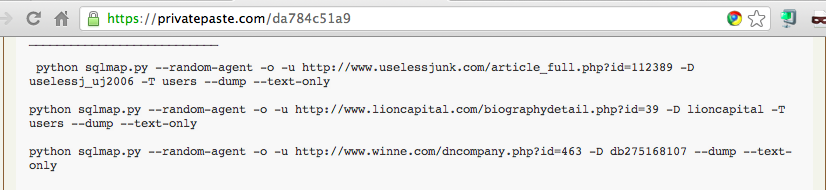 Analysis of Stolen Data Dumped by TEAMGHOSTSHELL on Aug 25, 2012
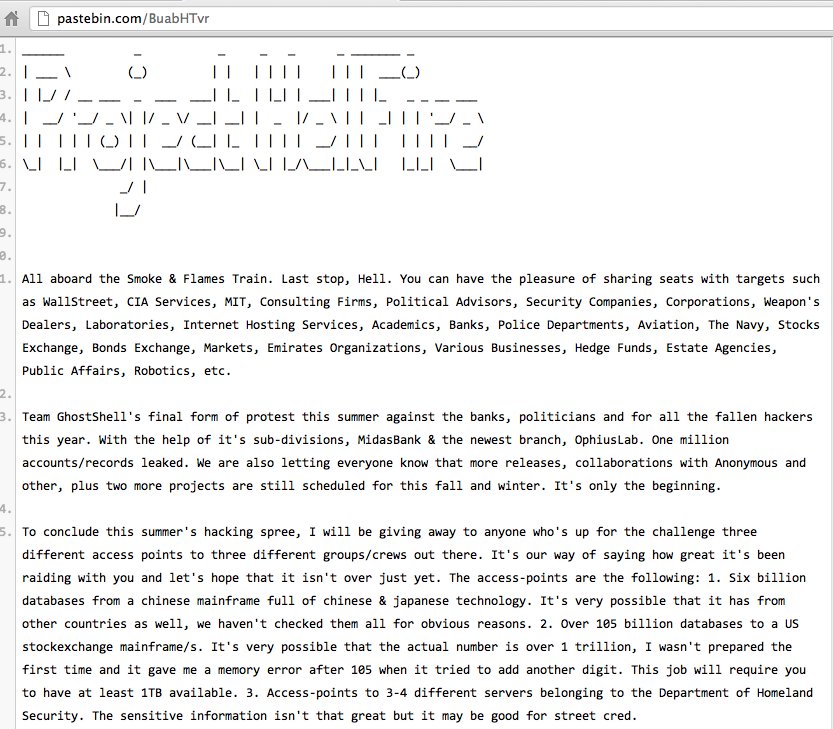 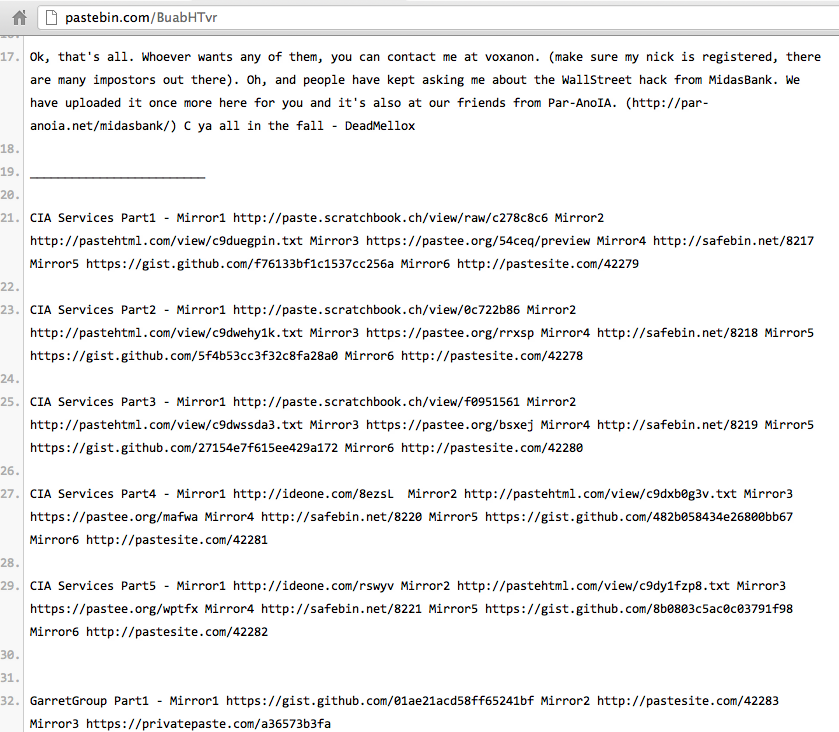 Password Storage:Awful Beyond Belief
Plaintext, obvious, all the same
Plaintext Passwords, Easily Guessed
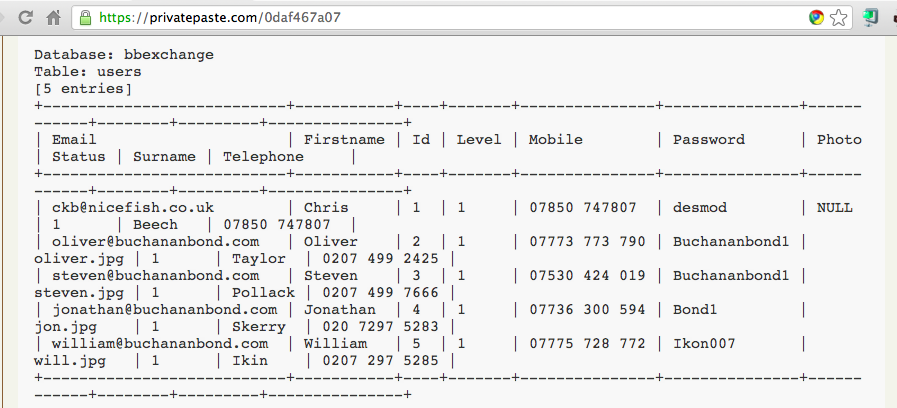 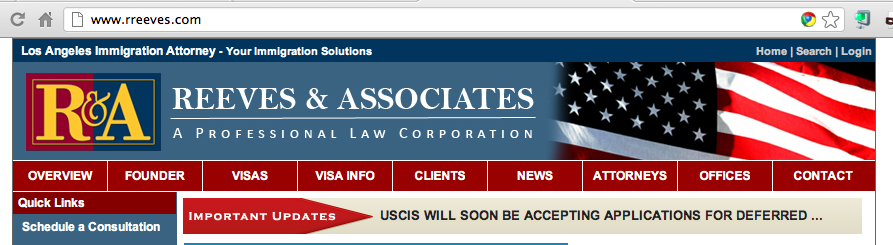 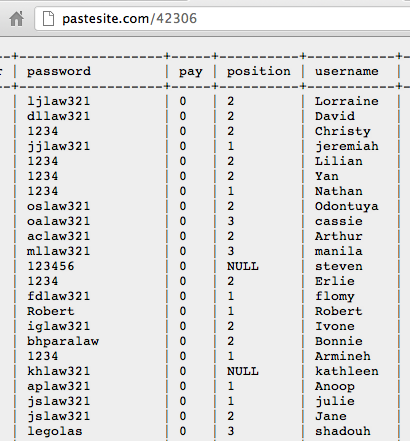 Sparklan Passwords
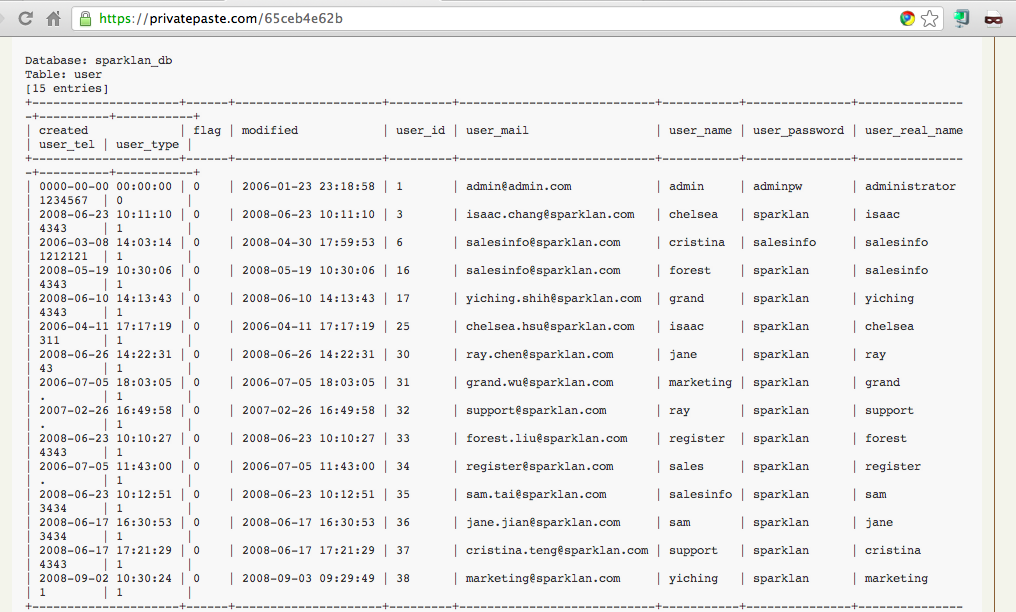 Beforward Transactions with PII
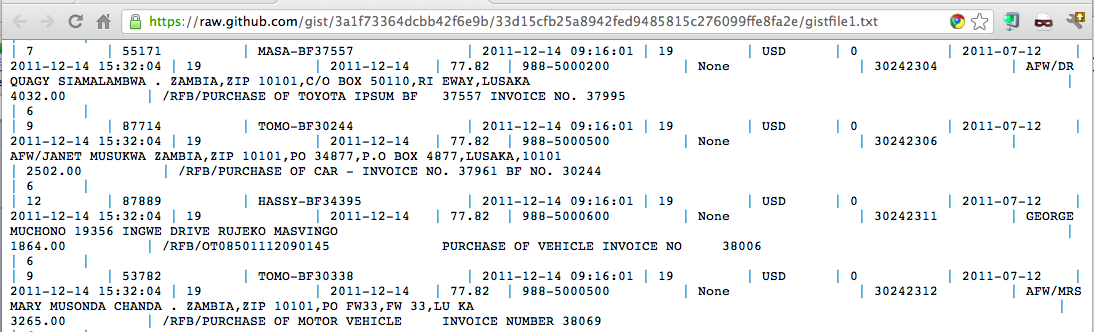 Plaintext Passwords
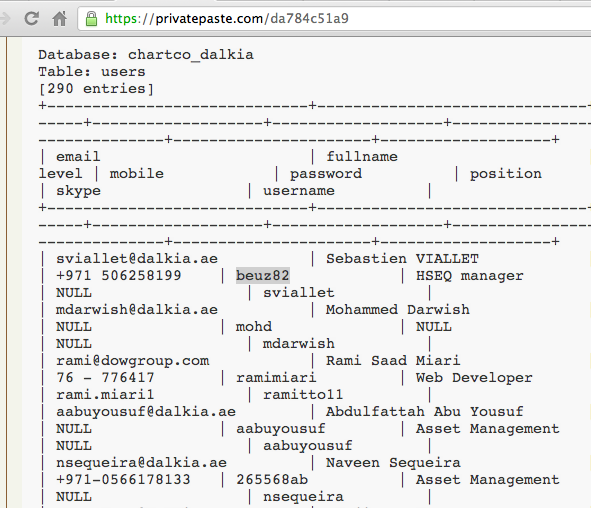 Password Storage:BASE64
Obfuscated, not hashed
Beforward.jp
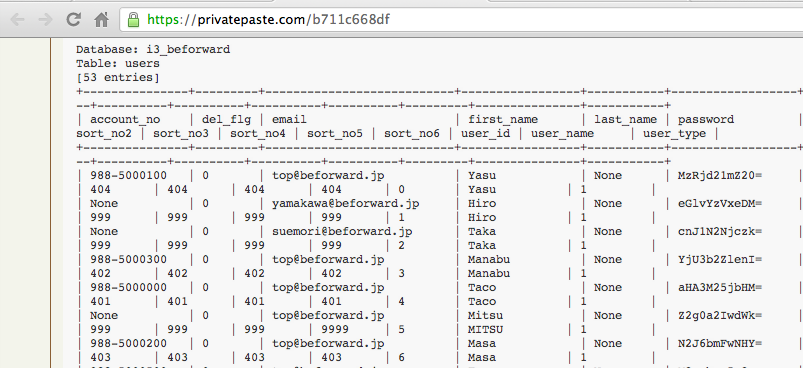 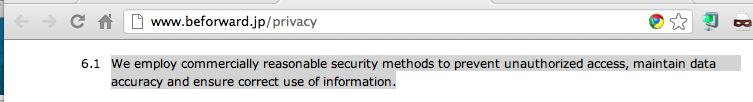 BASE64 Encoding
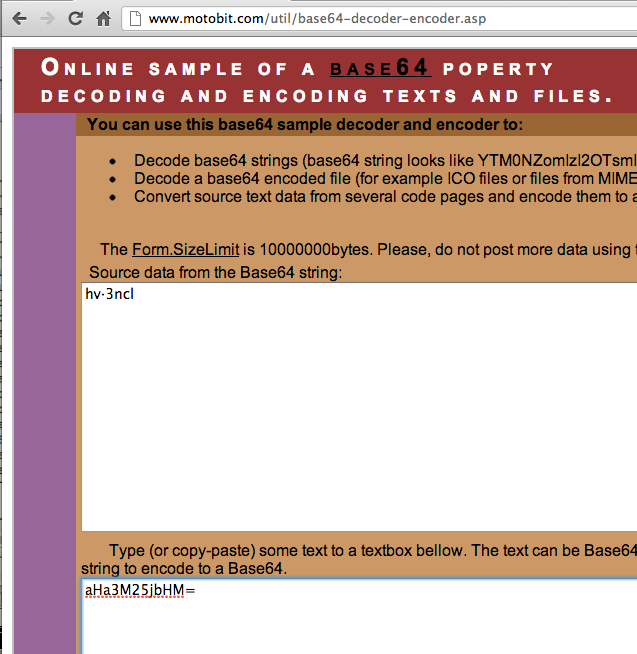 Password Storage:Unsalted MD5 or SHA-1
Real hashing, but very easy to crack
MIT – MD5 Password Hashes
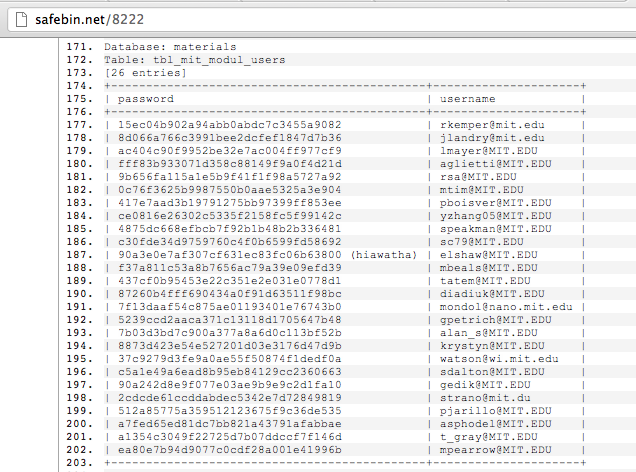 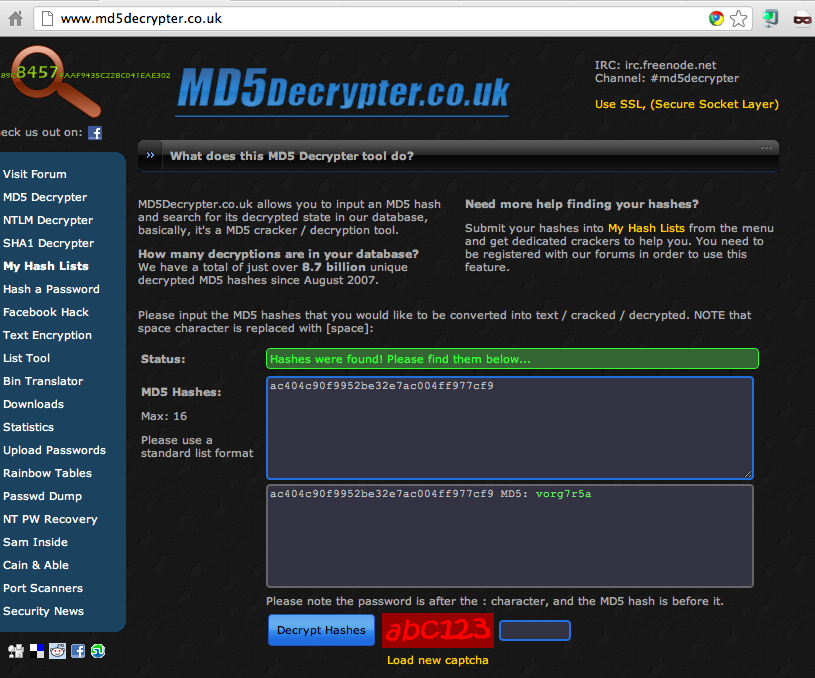 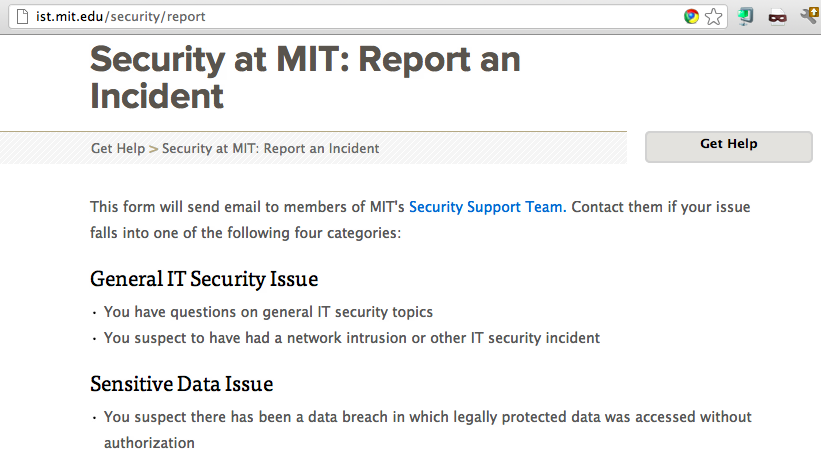 MySQL323 Password Hashes
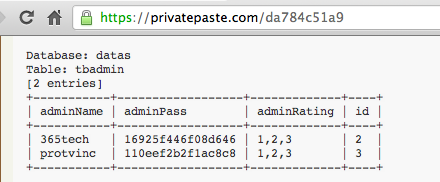 Cracking Hashes with Cain
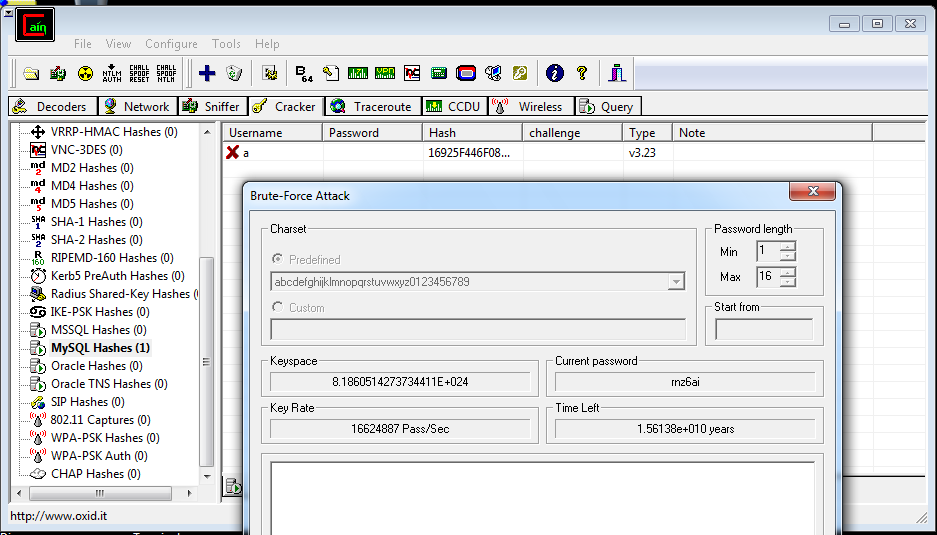 SHA-1 Hash
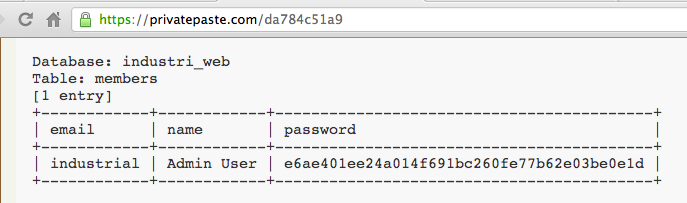 Cracked!
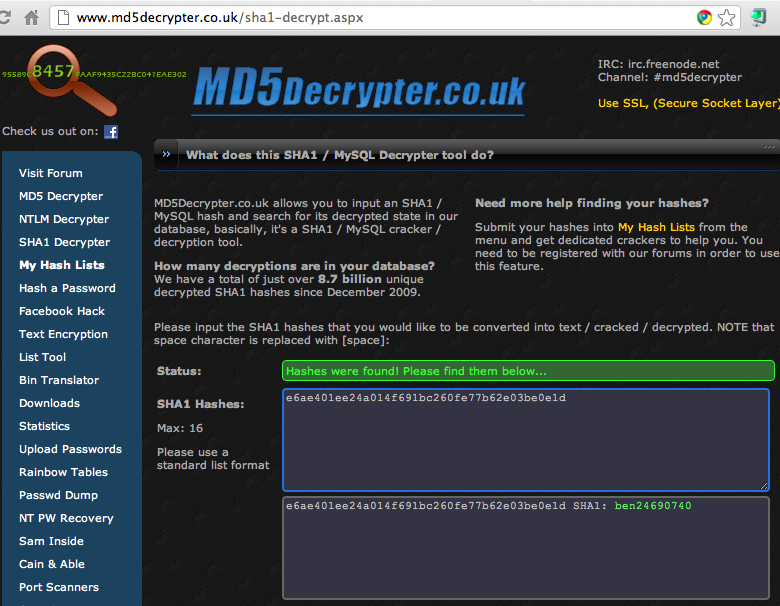 MySQL 5 Password Hashes
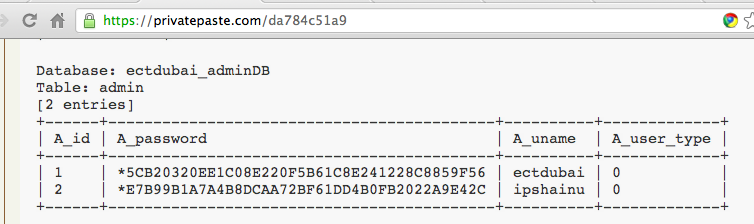 Wordpress Password Hashes
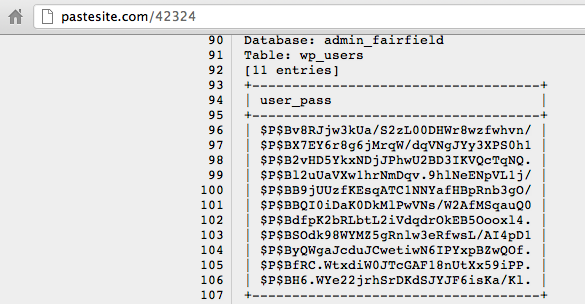 Relative Space
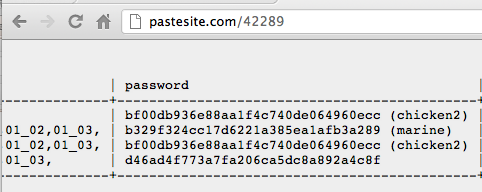 Cracked!
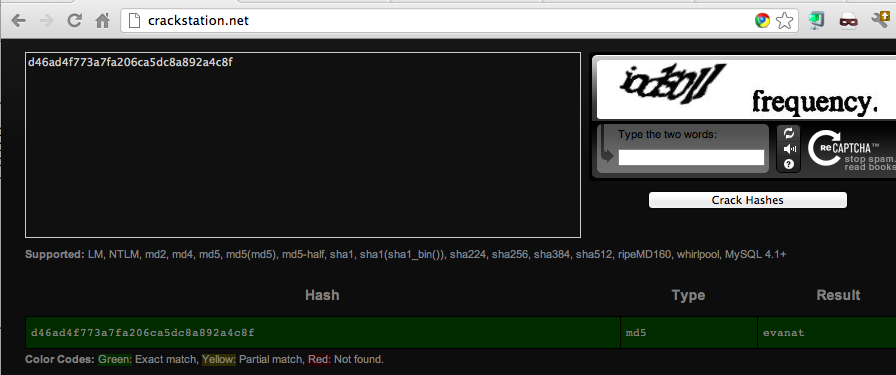 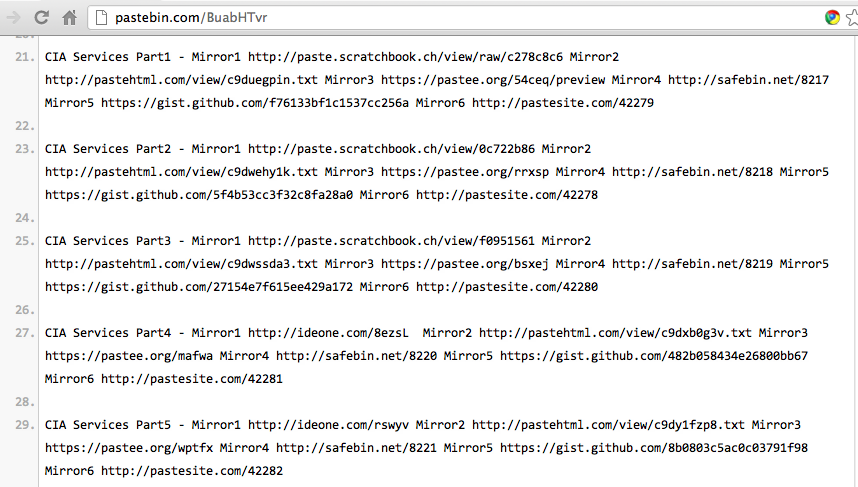 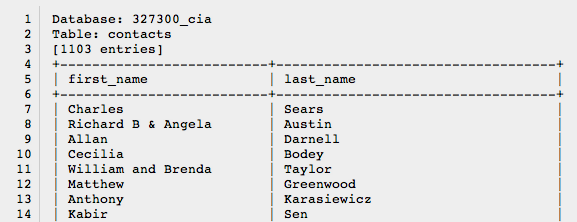 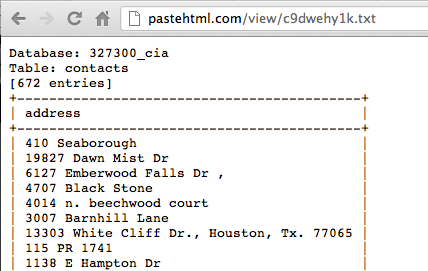 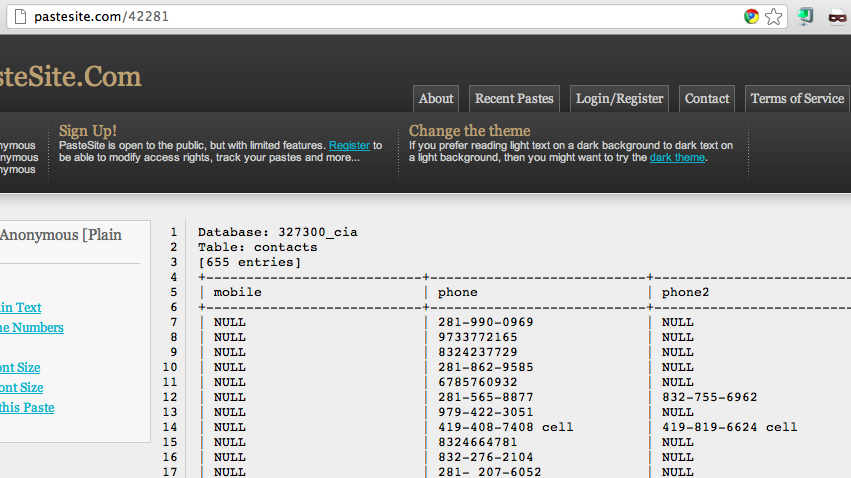 Password Hashing Algorithms
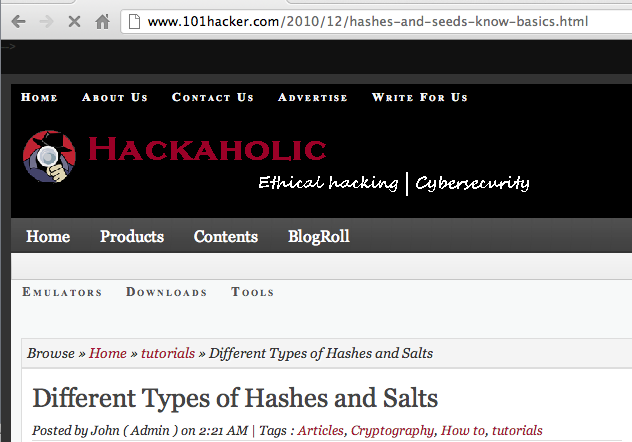 The Right Way
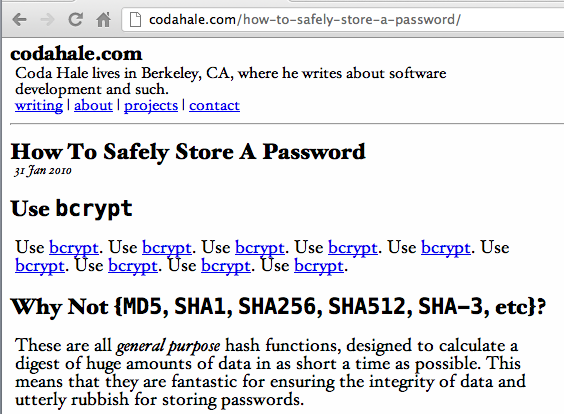